Opportunities and uncertainties in the Critical Mineral Value Chain
Rishabh Jain


India International Centre, New Delhi
28 August 2023
© Council on Energy, Environment and Water, 2023
Impacting sustainable development at scale with data, integrated analysis, and strategic outreach
250+ 
Multidisciplinary team
 
380+ 
Peer-reviewed publications

190+ 
Instances of increased data transparency

540+ 
Roundtables & conferences

20+ 
Indian states engaged 

130+ 
Bilateral & multilateral initiatives promoted
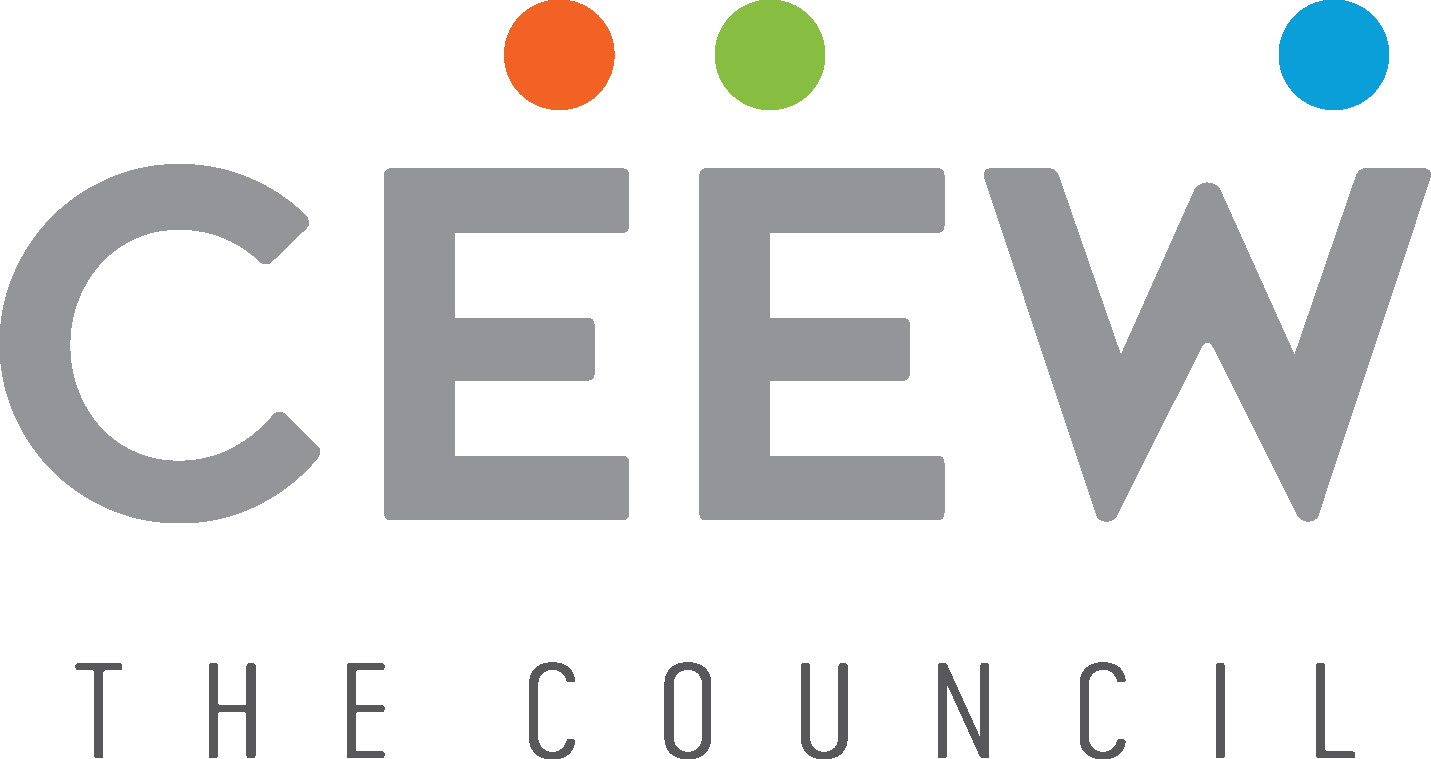 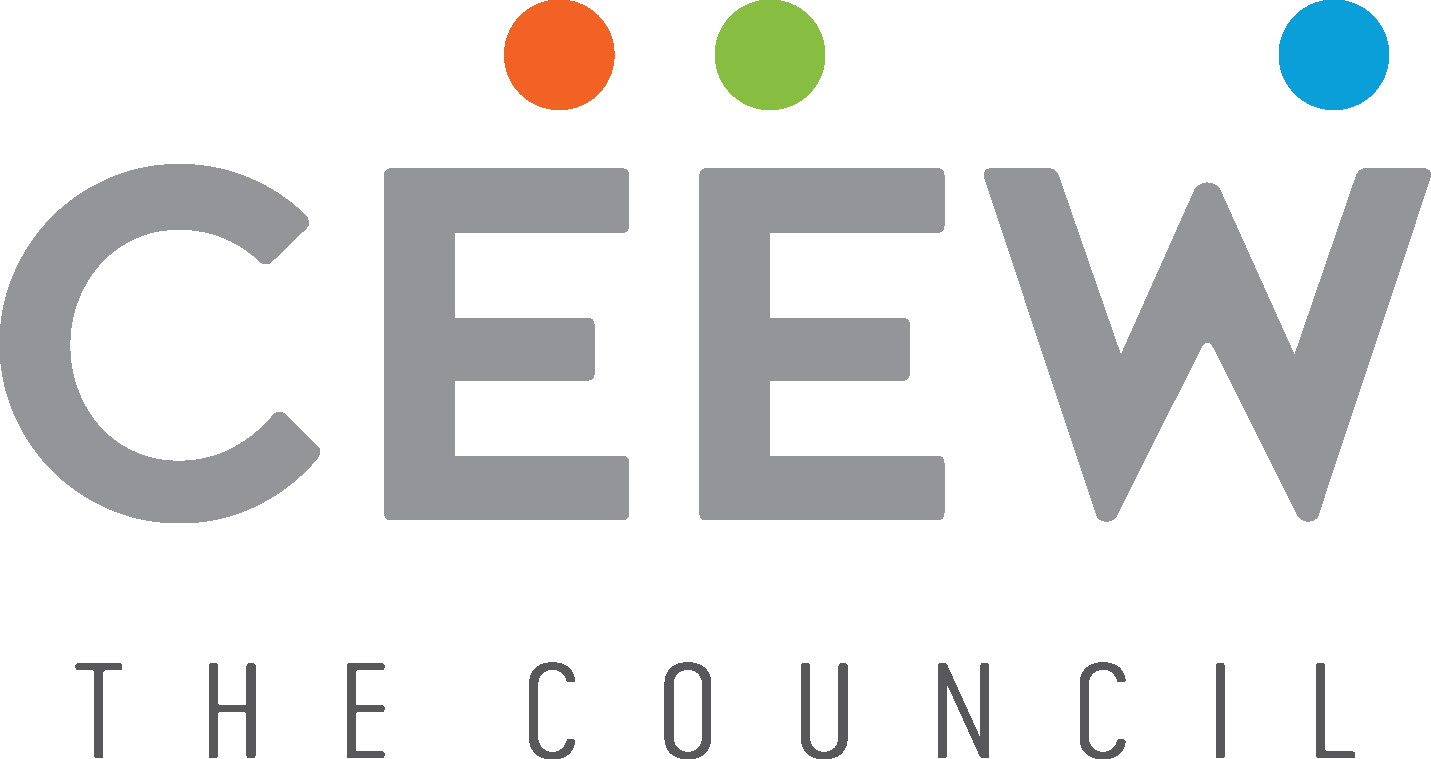 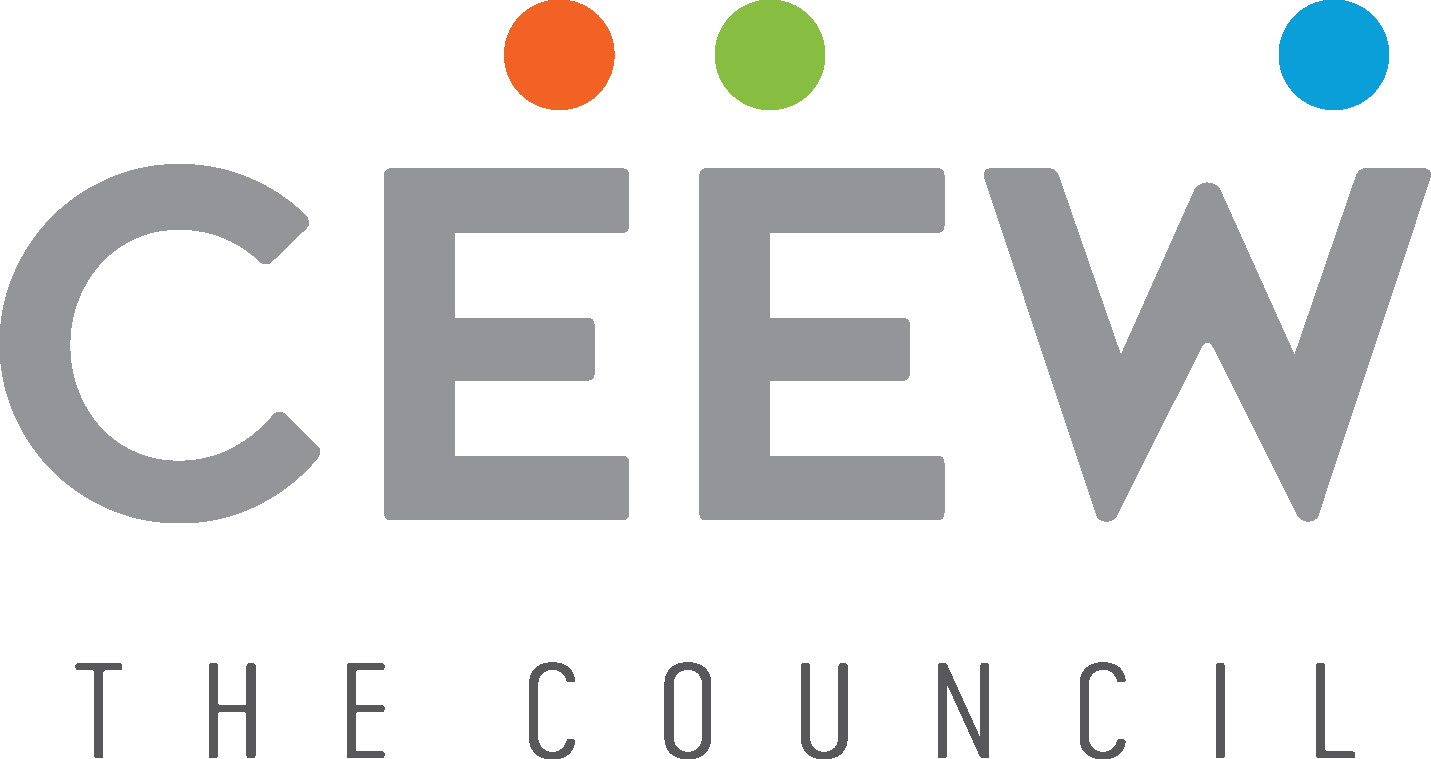 ENABLERS
QUALITY OF LIFE
TRANSFORMATIONS
Low-carbon Economy
Clean Air
Sustainable Finance
Technology Futures
Sustainable Water
Energy Transitions
Circular Economy
Power Markets
Sustainable Food Systems
Climate Resilience
Industrial Sustainability
Sustainable Cooling
International Cooperation
Sustainable Livelihoods
Sustainable Mobility
SPECIAL INITIATIVES
UP State Office
CEEW Centre for Energy Finance
Emerging Economies
Powering Livelihoods
2|
Minerals are formed from various elements and each of them have unique characteristics
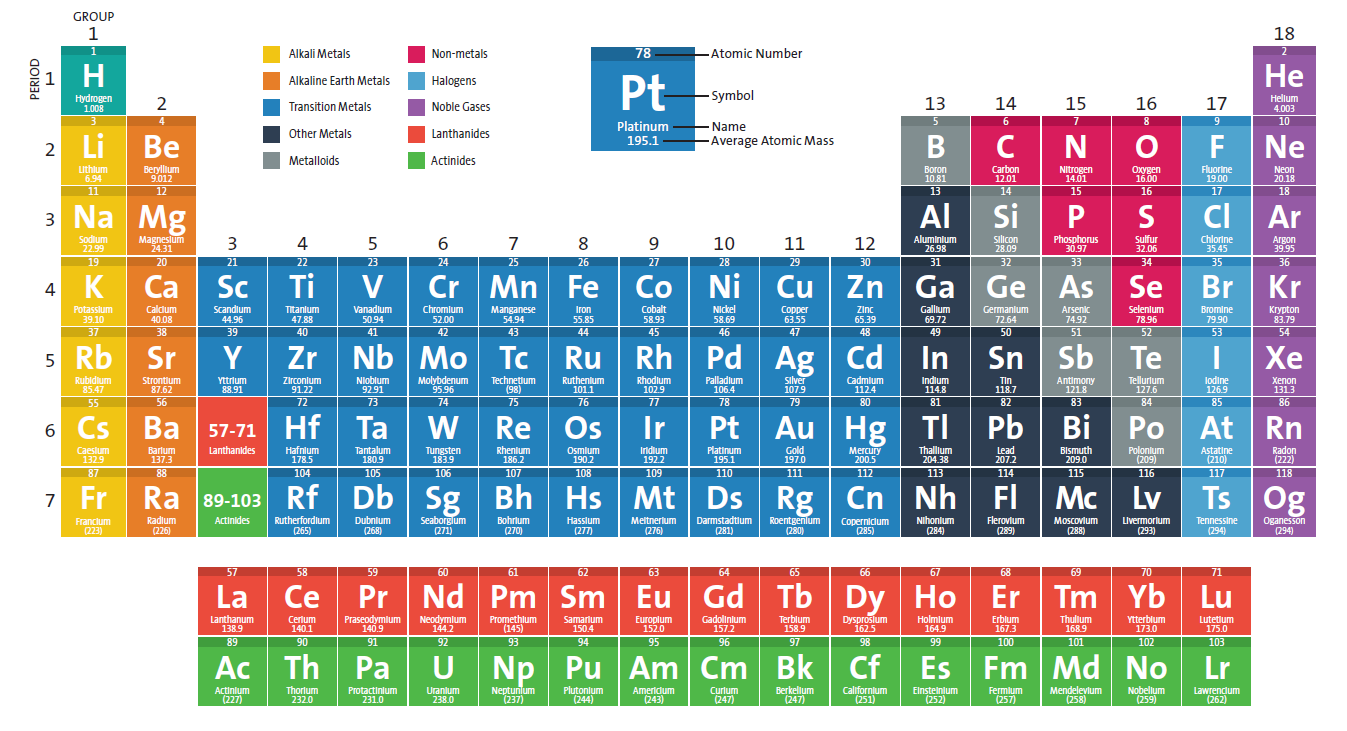 Source: Ministry of Mines (2023) Image source: American Chemical Society
Minerals with high supply and vulnerability risks are often categorised as Critical Minerals
Non-Critical minerals
(Low-vulnerability, high supply risk)
Critical minerals
(High-vulnerability, high supply risk)
Supply risk
Non-Critical minerals
(Low-vulnerability, low supply risk)
Non-Critical minerals
(High-vulnerability, low supply risk)
Vulnerability/ economic importance
Source:
Multiple indicators can be used to calculate the mineral criticality index
Source: CEEW
In 2016, CEEW had identified 49 minerals important for India
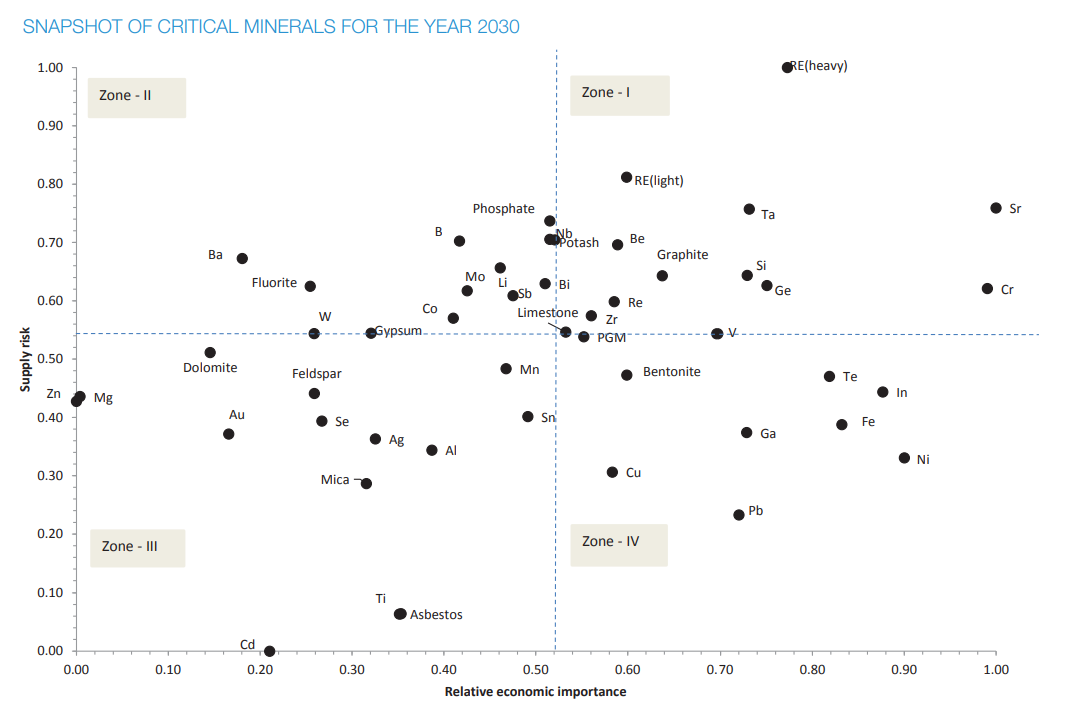 Source: CEEW analysis
In June 2023, MoM released the list of 30 minerals critical to India
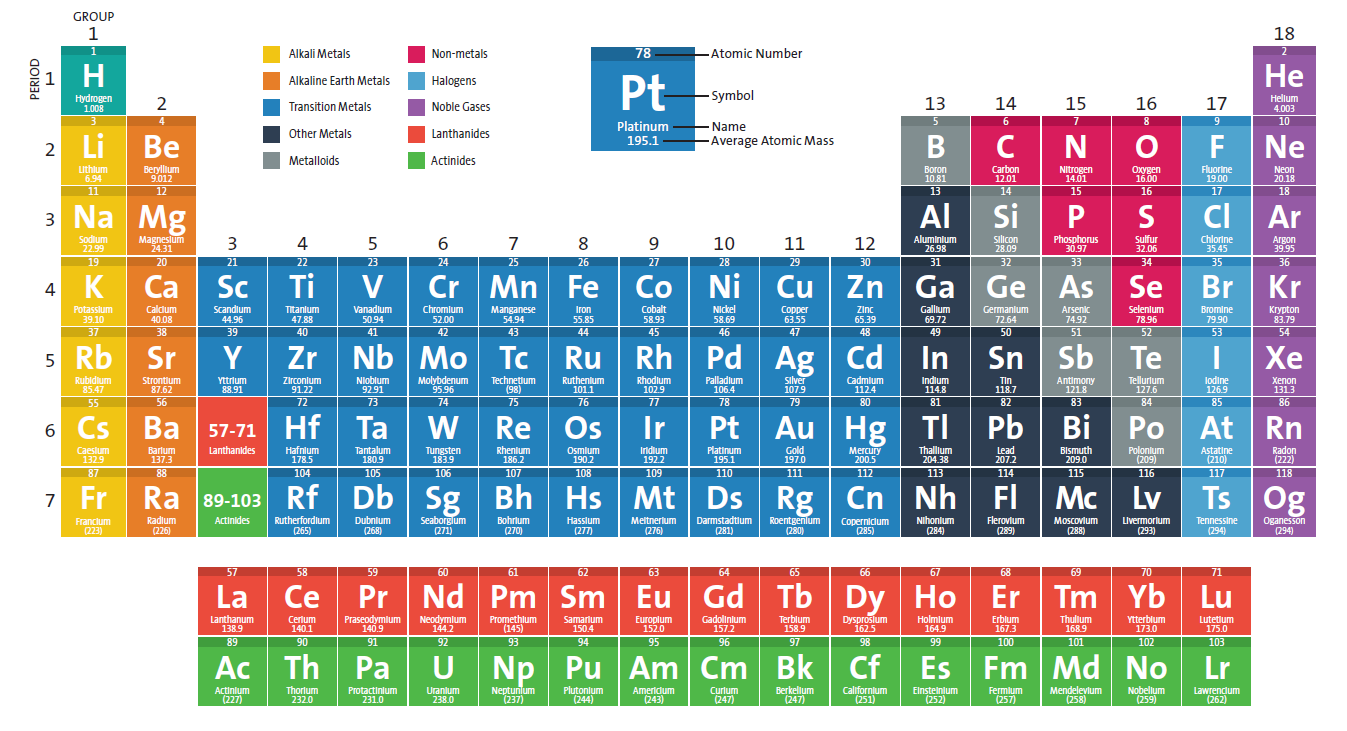 Source: Ministry of Mines (2023) Image source: American Chemical Society
Critical minerals find use across sectors and the supply chain is distinct for each
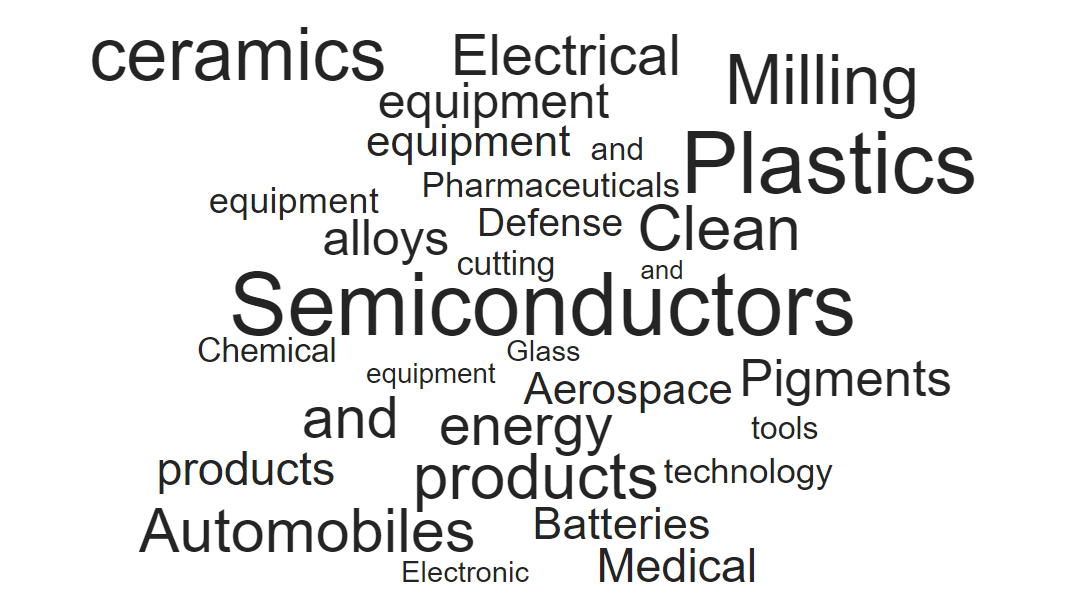 Source: Ministry of Mines (2023)
Multiple pathways can lead us to meeting our 2070 Net-Zero targets
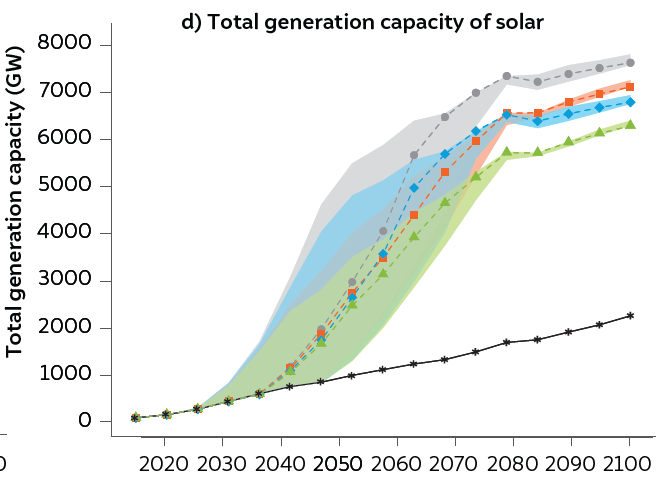 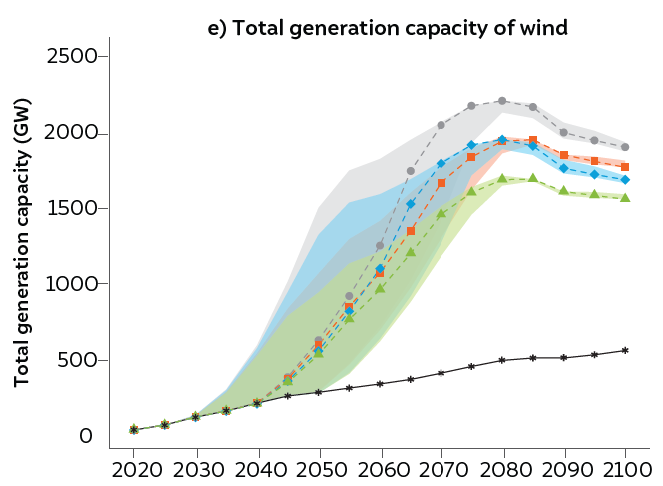 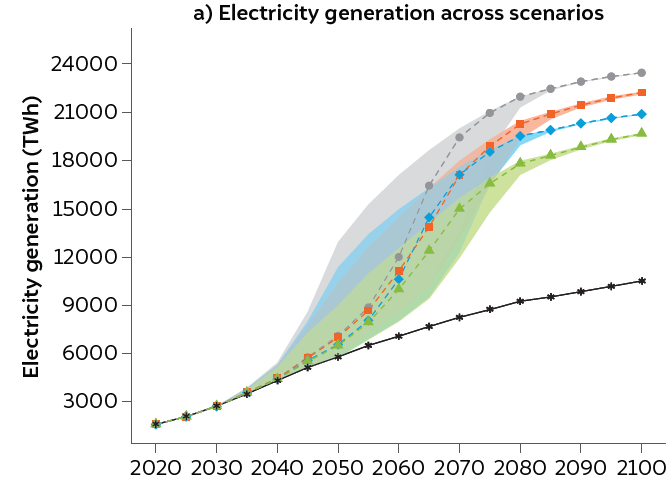 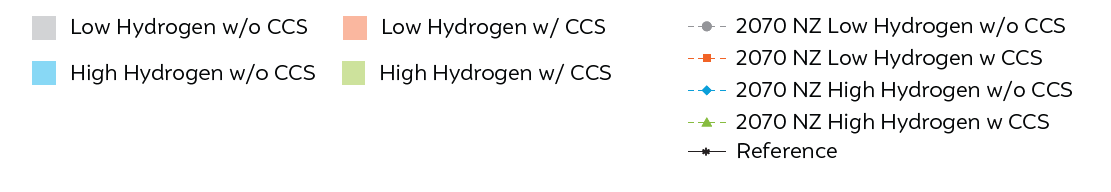 Source: CEEW analysis
The market share of various technological variants can vary significantly in the future
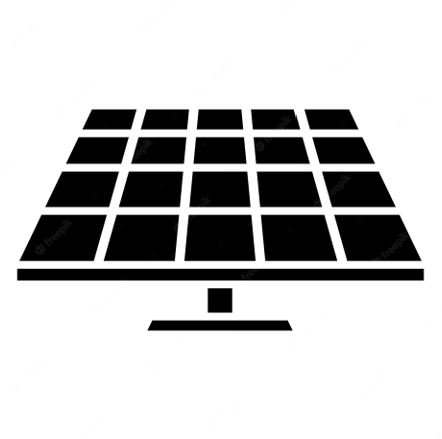 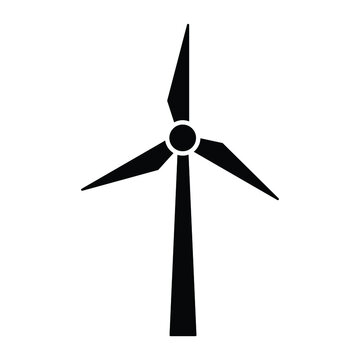 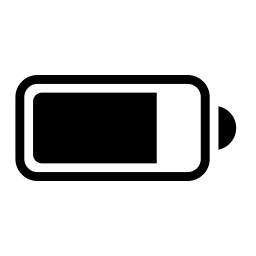 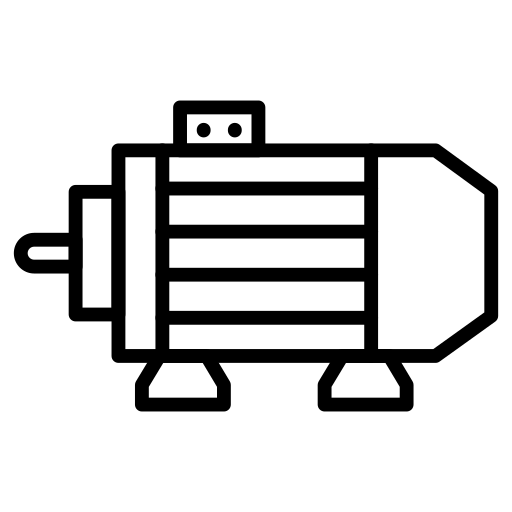 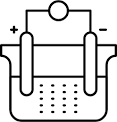 Note: PERC: Passivated emitter rear contact, SHJ: Silicon heterojunction, CIGS: copper indium gallium selenide; DD: direct drive, PM: permanent magnet, EE: electrically excited, SG: synchronous generator, GB: gearbox, DFIG: doubly fed induction generator; NMC: nickel manganese cobalt oxide, LFP: lithium ferro-phosphate, LMO: lithium manganese oxide, LTO: Lithium titanate oxide, PEM: proton exchange membrane
Each technology variant can have varied share of minerals and materials
The market share of technological variant will determine the total mineral demand
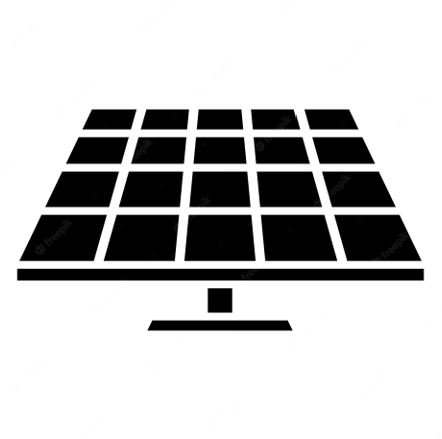 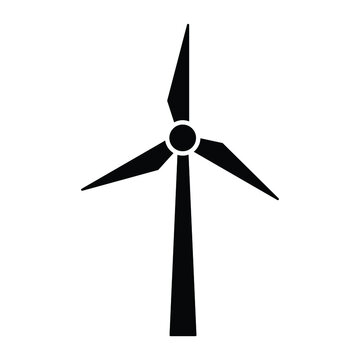 Source: EU JRC (2020), Fraunhofer ISE (2022)
Upcoming and disruptive technologies can reduce the critical mineral demand
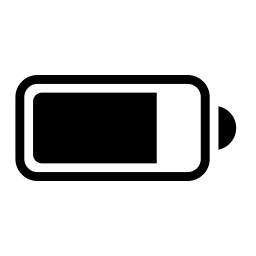 Source: EU JRC (2020), Fraunhofer ISE (2022)
15 countries are home to at least 55 per cent of each of the identified critical minerals
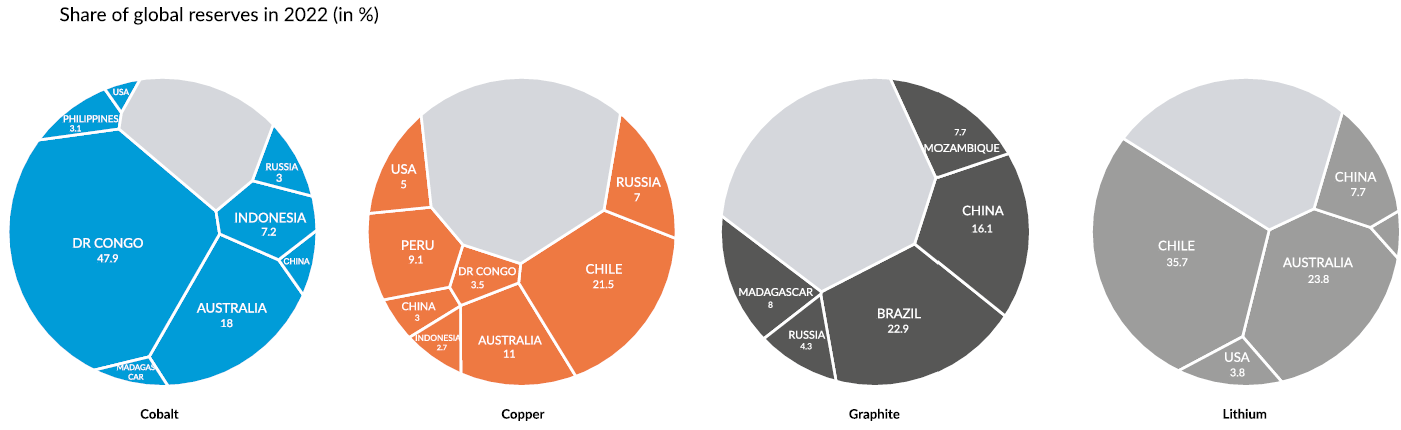 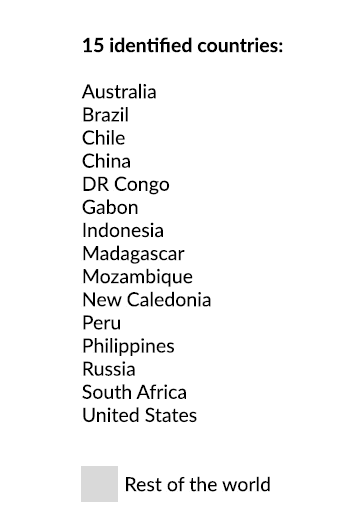 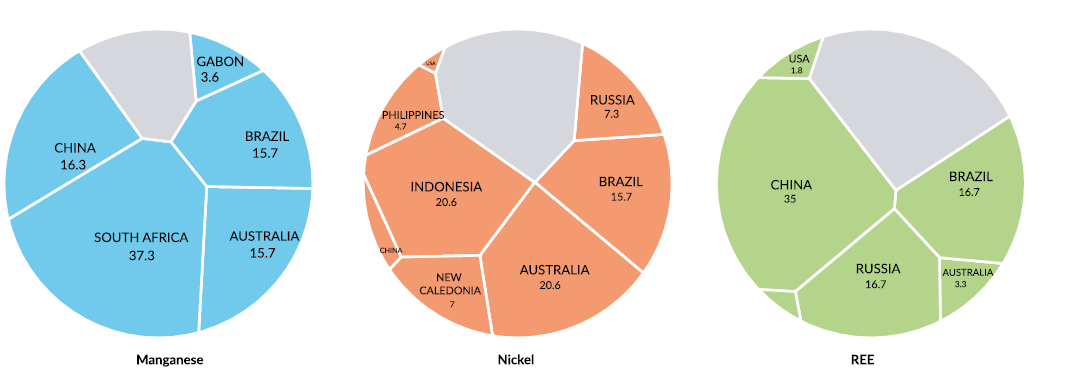 Source: CEEW Analysis from USGS, 2023
A handful of countries make up more than 70 per cent of the mine production of all of the identified critical minerals
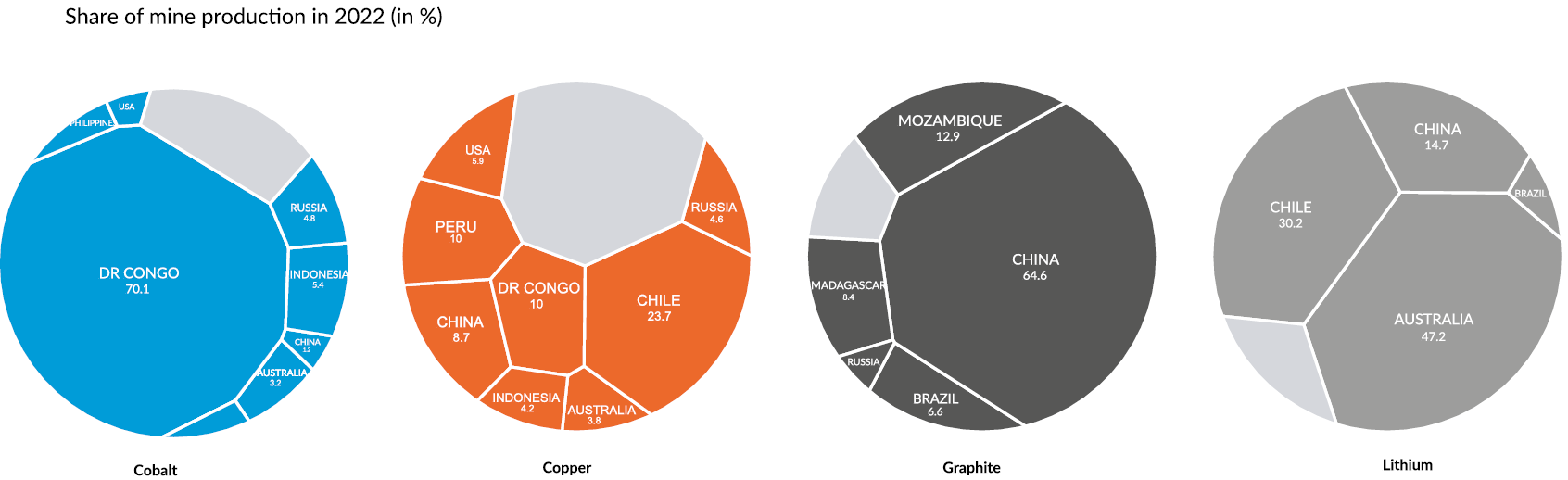 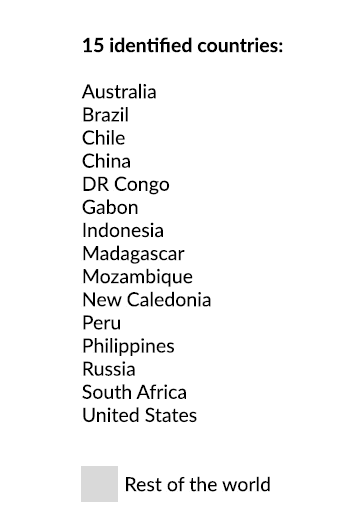 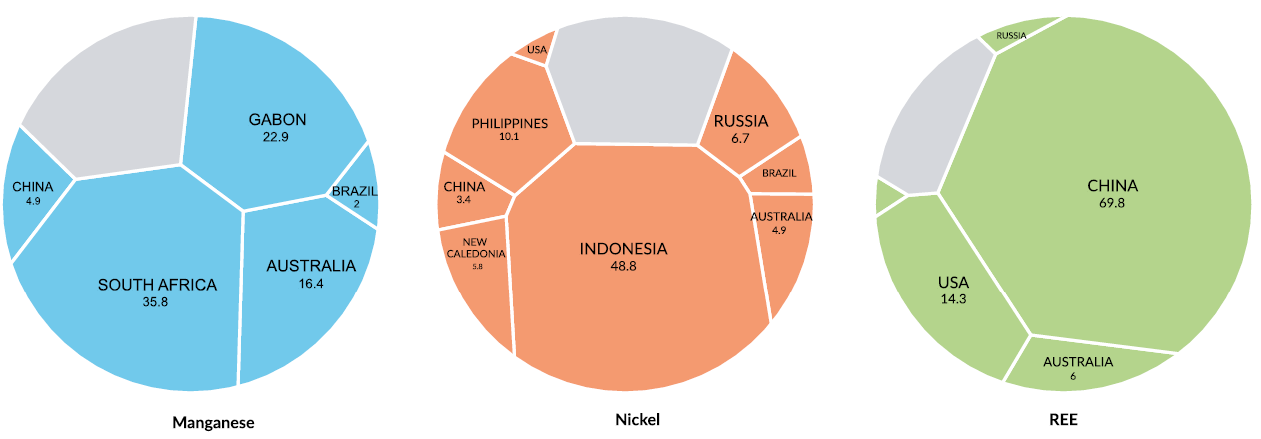 Source: CEEW Analysis from USGS, 2023
Upstream and midstream manufacturing processes are concentrated in few regions
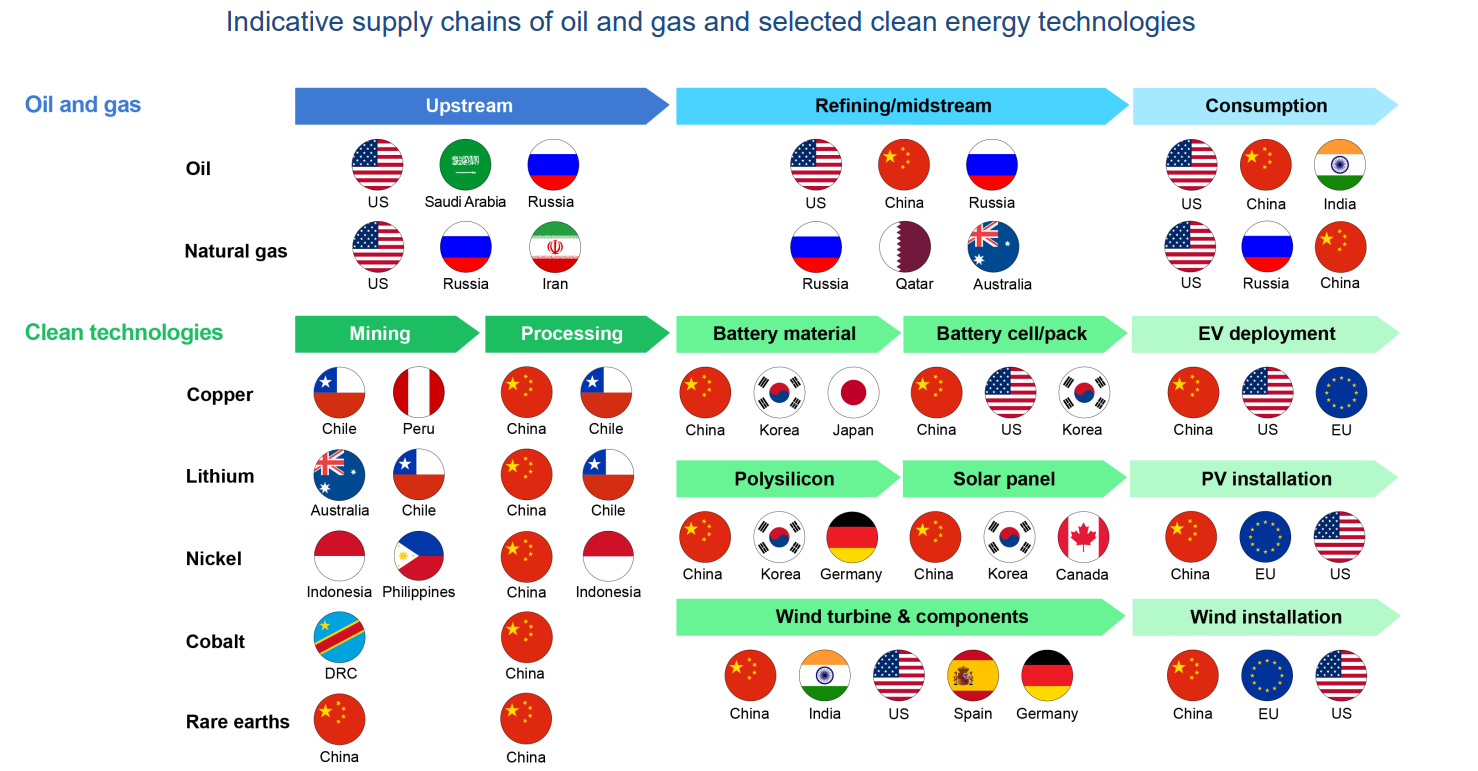 Source: IEA (2021)
The upstream and midstream value chain will create new opportunities - Solar
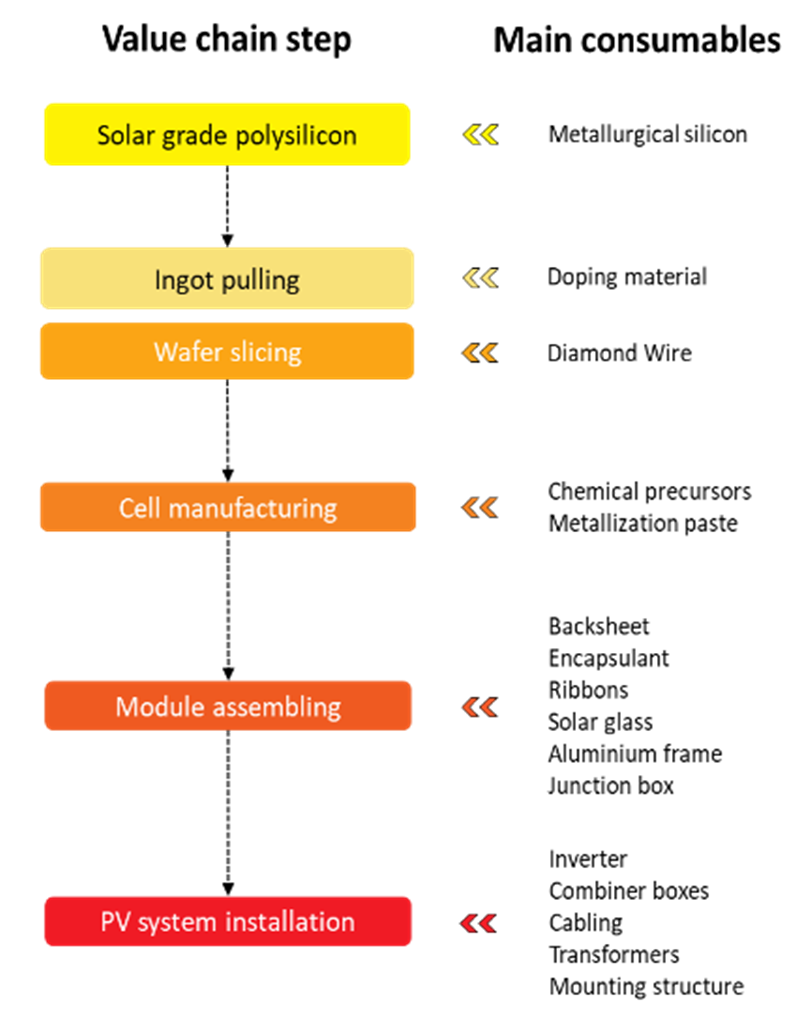 17|
Source: ISA (2023)
The upstream and midstream value chain will create new opportunities - Wind
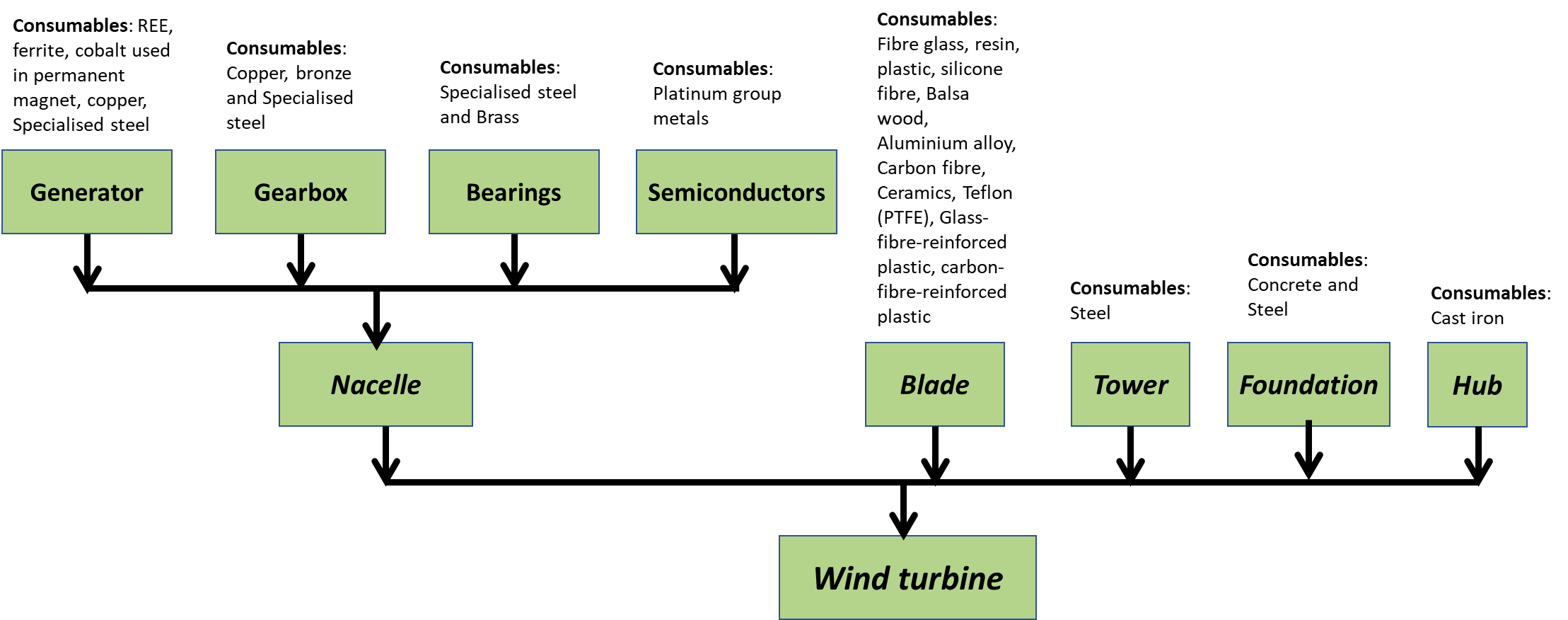 18|
The upstream and midstream value chain will create new opportunities – LiB batteries
Consumable
Graphite (synthetic/natural), silicon or LTO
Consumable
Compounds of lithium, cobalt, nickel, manganese, iron and/or aluminium
Consumable
Polymer (polyolefin)
Consumable
LiPF6
Organic solvents
Cathode active material manufacturing
Anode active material manufacturing
Electrolyte manufacturing
Separator
manufacturing
Other consumable
Current collector foils (copper and aluminium), cell casing, binder, solvent
Cell manufacturing
Lithium-ion cell
Other consumable
Casing, connectors, battery management system hardware, communications bus
Battery assembly
Lithium-ion battery
How can India tap the upcoming opportunity
India will need to find more mineral resources to meet domestic and international demand. Exploration will be the key now. 
For the existing mineral resources, timely and sustainable mining will be crucial so that import dependence can be reduced. New mining technologies need to be developed to increase mineral recovery but reduce impact on nearly ecology.
Indigenisation of mineral processing and raw material manufacturing will be important to increase the domestic value add of the mineral supply chain
India can leverage being the fastest growing economy and recover minerals from various products when they reach end of life
International collaboration & cooperation can speed up efforts and India should leverage the geopolitical sentiment of diversification
Thank you
ceew.in | @CEEWIndia
21|